1 point - For a statement for centripetal force
1 point - Equating gravitational force with centripetal force
1 point - For correct solution
An explorer plans a mission to place a satellite into a circular orbit around the planet Jupiter, which has mass 
MJ =  1.90 x 10-27 kg and radius RJ = 7.14 x 107 rn. 

(a) If the radius of the planned orbit is R, use Newton's laws to show each of the following.

 i. The orbital speed of the planned 
satellite is given by
1 point - Substitution of 2pr for distance traveled
1 point - Substitution of period for time
1 point - Correct substitution of speed
(a) If the radius of the planned orbit is R, use Newton's laws to show each of the following.

ii. The period of the orbit is given by
1 point - Correct expression for period
1 point - Correct expression for R
1 point - Correct answer
(b) The explorer wants the satellite's orbit to be synchronized with Jupiter's rotation. This requires an equatorial orbit whose period equals Jupiter's rotation period of 9 hr 51 min = 3.55 x 104 s. Determine the required orbital radius in meters.
(c) Suppose that the injection of the satellite into orbit is less than perfect. For an injection velocity that differs from the desired value in each of the following ways, sketch the resulting orbit on the figure. (J is the center of Jupiter, the dashed circle is the desired orbit, and P is the injection point.) Also, describe the resulting orbit qualitatively but specifically.
1 point - Stating that orbit is an ellipse
2 points - Orbit entirely outside the circle 
                 Contact point a P
                 Major axis along PJ
1 point - Ellipse touches only point P with major axis through PJ
i. When the satellite is at the desired altitude over the equator, its velocity vector has the correct direction, but the speed is slightly faster than the correct speed for a circular orbit of that radius.
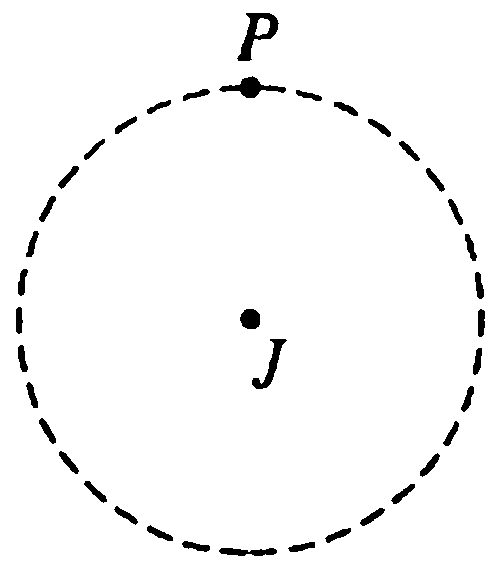 1 point - Stating that orbit is an ellipse
2 points - Orbit entirely inside the circle 
                 Contact point a P
                 Major axis along PJ
ii. When the satellite is at the desired altitude over the equator, its velocity vector has the correct direction, but the speed is slightly slower than the correct speed for a circular orbit of that radius.
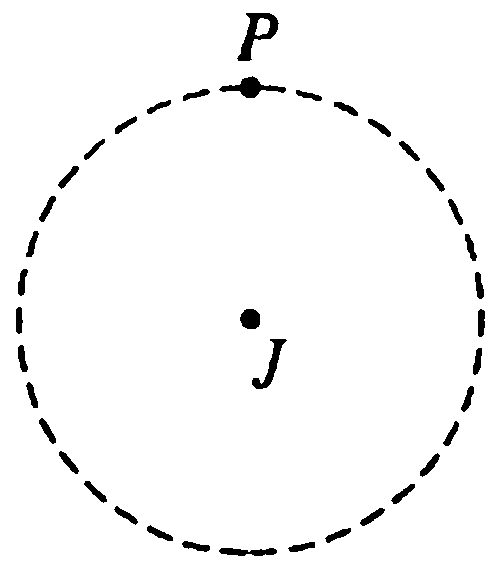